Нарезание наружной и внутренней резьбы
Слесарное дело  Мастер п/о: Кльонов А.В.
Новые термины
Резьбовое соединение
Болт
Гайка
Шпилька
Винт
Резьба- наружная и внутренняя
Плашка
Плашкодержатель
Метчик
Вороток
Цели урока:
научиться приемам нарезания наружной и внутренней резьбы вручную;
расширить представление о свойствах металлов и способах их обработки;
-    развивать умение организовывать свою практическую деятельность, воспитывать аккуратность и точность при выполнении работы.
Виды соединения деталей
Разъемные
Неразъемные
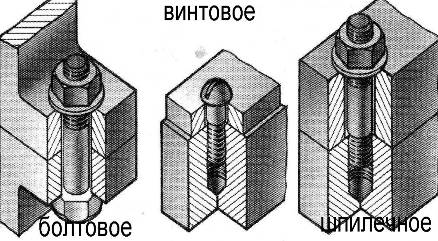 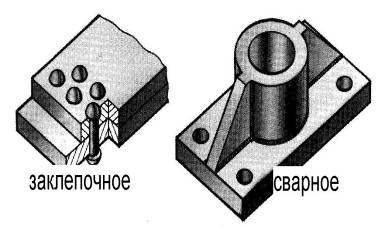 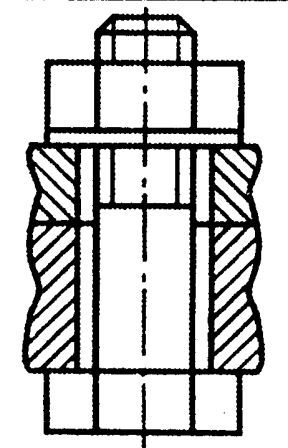 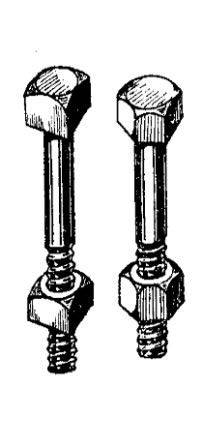 Болт - цилиндрический стержень с головкой на одном конце и с резьбой на другом для навинчивания гайки.
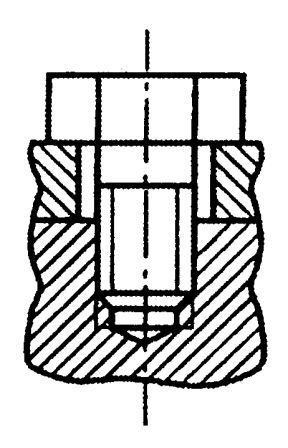 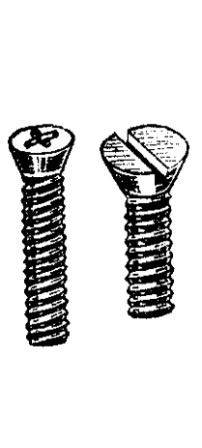 Винт — цилиндрический стержень с резьбой для ввинчивания в одну из соединяемых деталей и головкой различных форм.
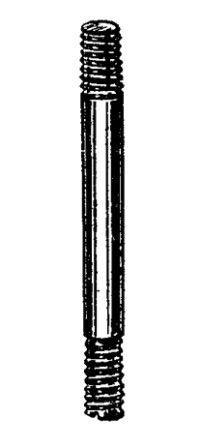 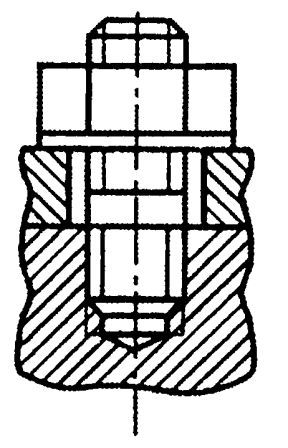 Шпилька - цилиндрический стержень с резьбой на обоих концах.
Резьба – это выступы на поверхности винтов и гаек, расположенные по винтовой линии.
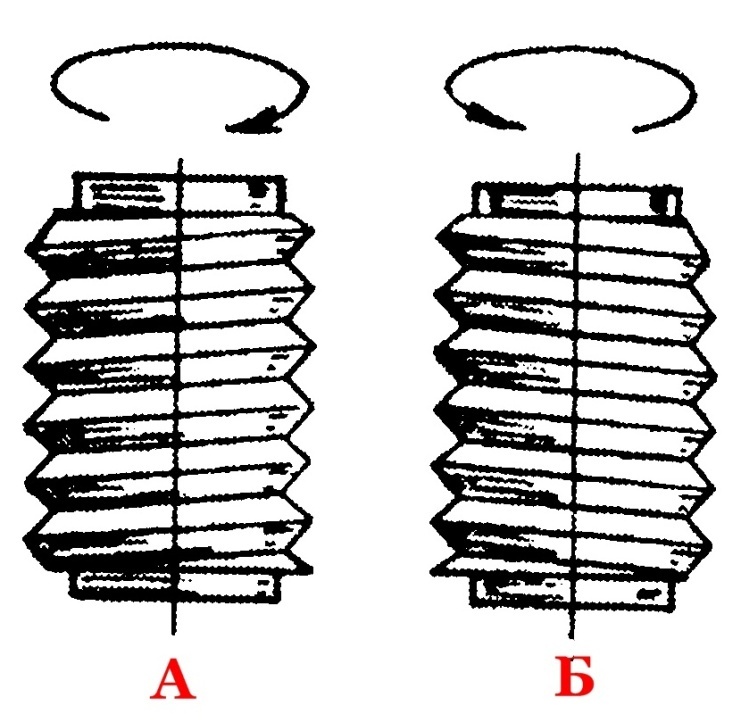 В зависимости от направления винтовой линии, образующей витки, резьбу подразделяют на правую (А) и левую (Б).
Различают наружную и внутреннюю резьбу. 
Наружная резьба - это резьба на стержне.
Внутренняя — в отверстии.
Резьба имеет множество элементов. Наиболее важные из них: профиль резьбы, шаг резьбы, угол профиля, наружный и внутренний диаметры.
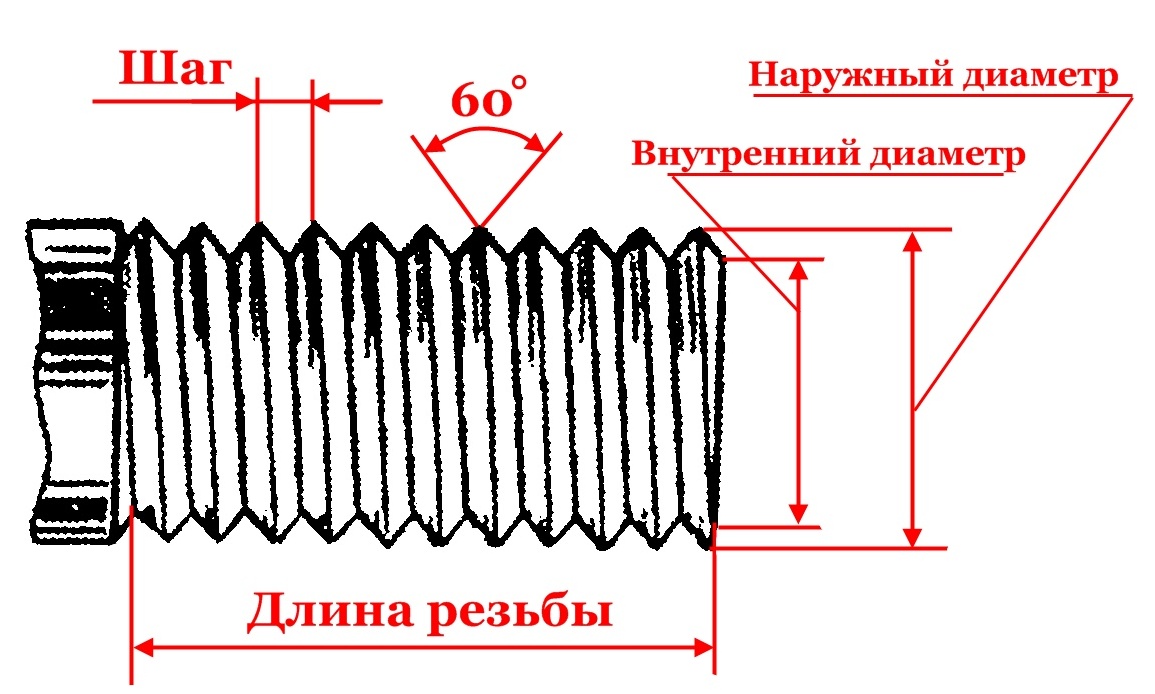 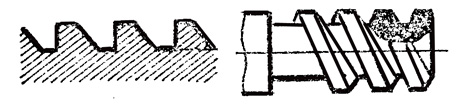 упорная
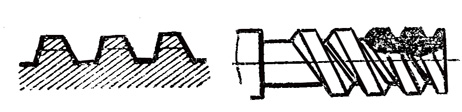 трапецеидальная
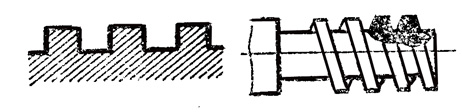 прямоугольная
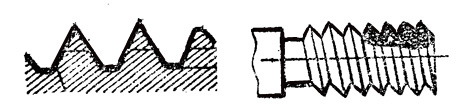 Если элементы резьбы даются в миллиметрах, то есть единицах метрической системы, то такая резьба называется метрической. В нашей стране метрическая резьба имеет наибольшее распространение.
треугольная
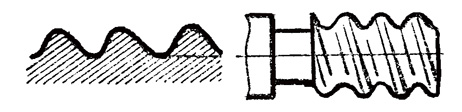 круглая
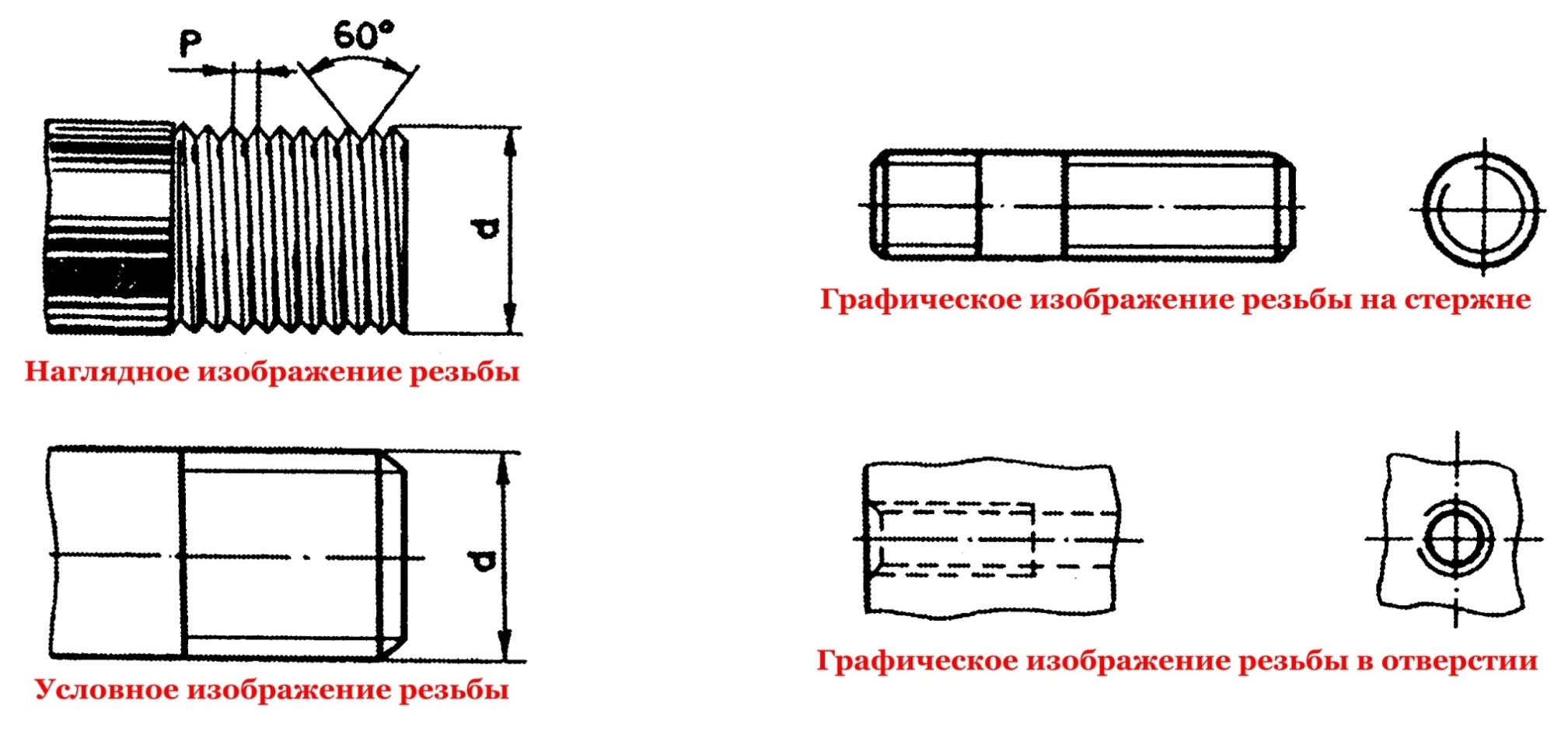 Инструменты и приспособления для нарезания резьбы
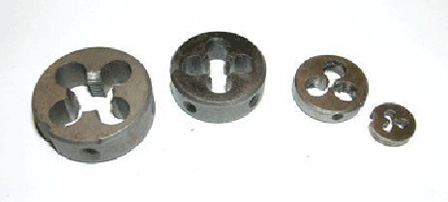 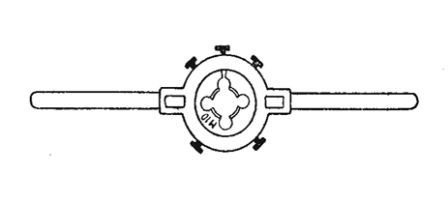 Плашки
Плашкодержатель
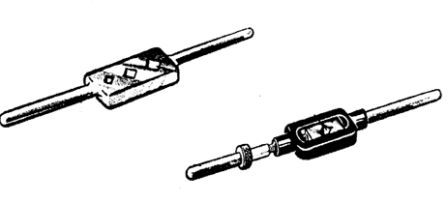 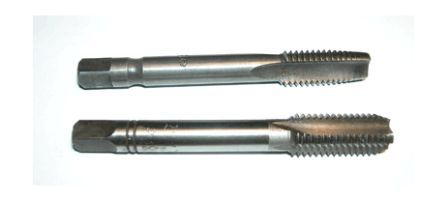 Воротки
Метчики
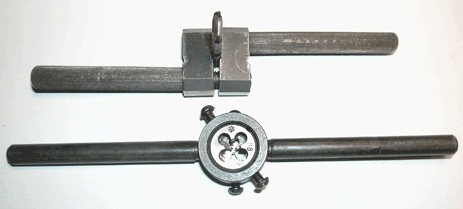 Нарезание внутренней резьбы